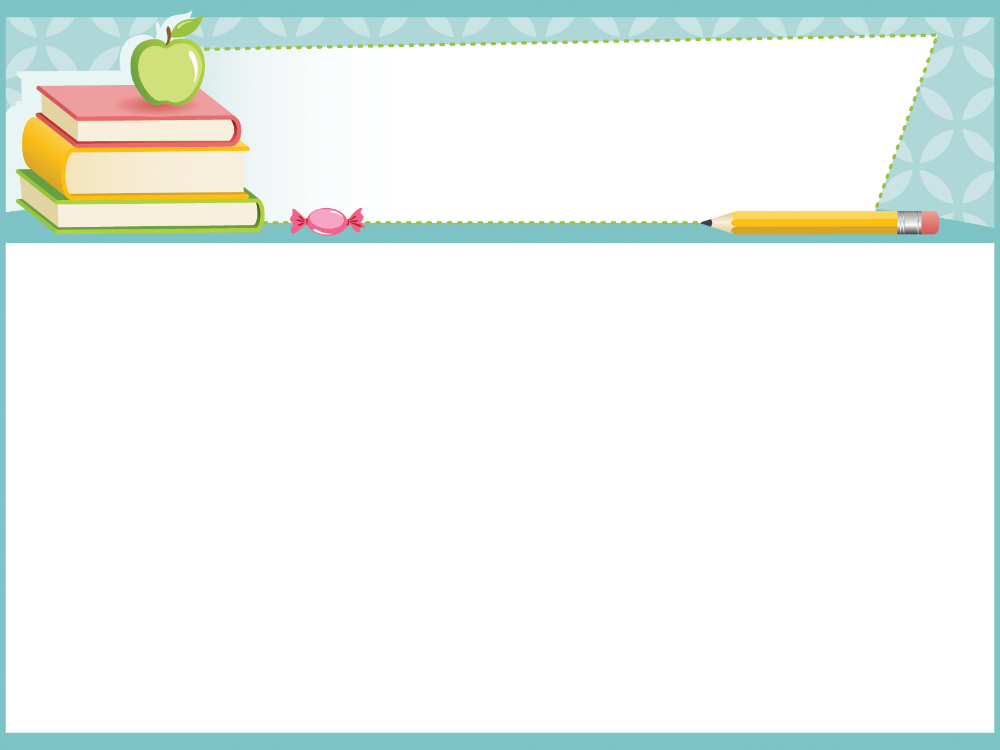 UBND Quận Long Biên
Trường Mầm non Long Biên A
Lĩnh vực phát triển nhận thức
Đề tài: Xếp theo quy tắc1-1
Lứa tuổi: MGB C3
GV : Nguyễn Thị Loan
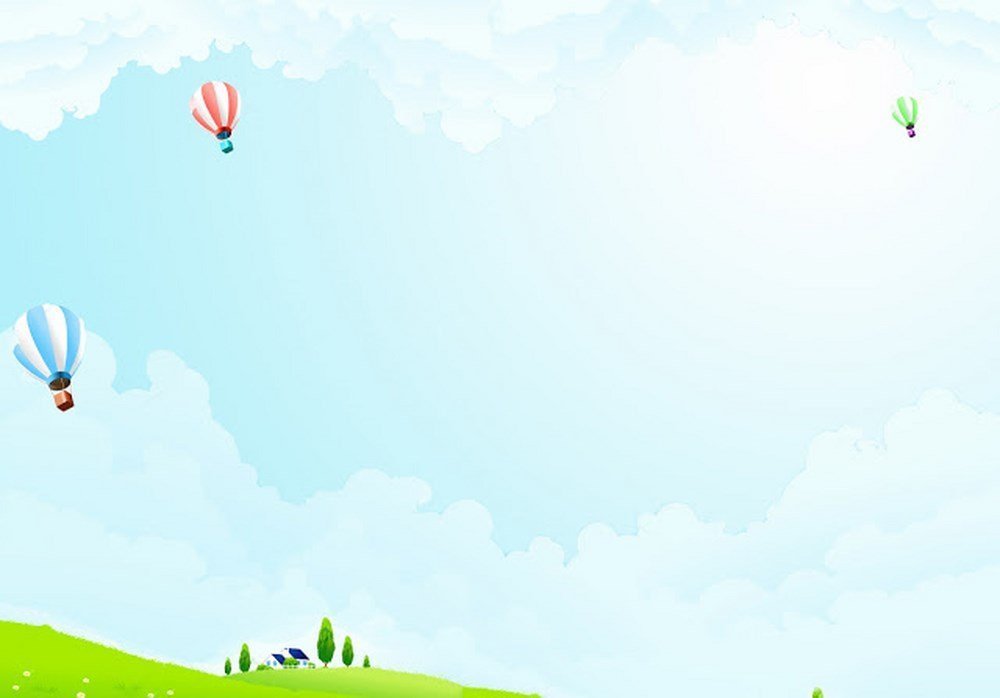 Ôn đếm đối tượng đến 3
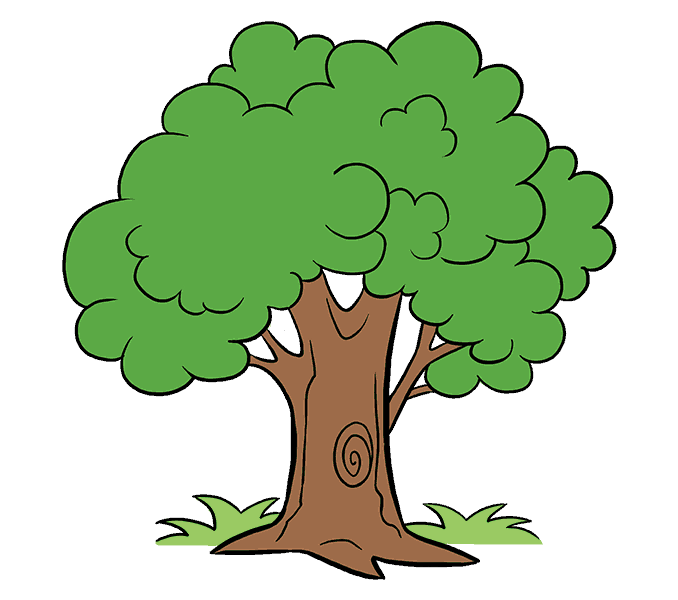 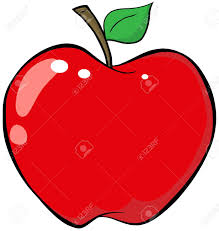 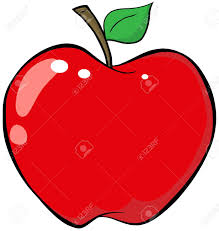 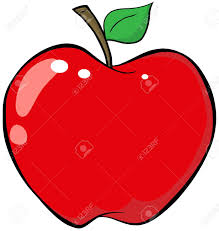 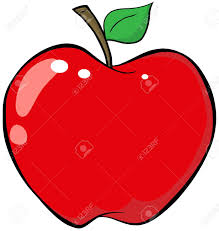 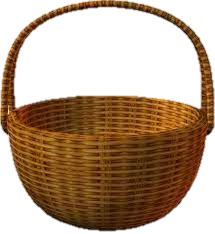 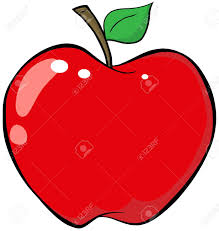 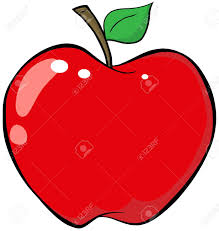 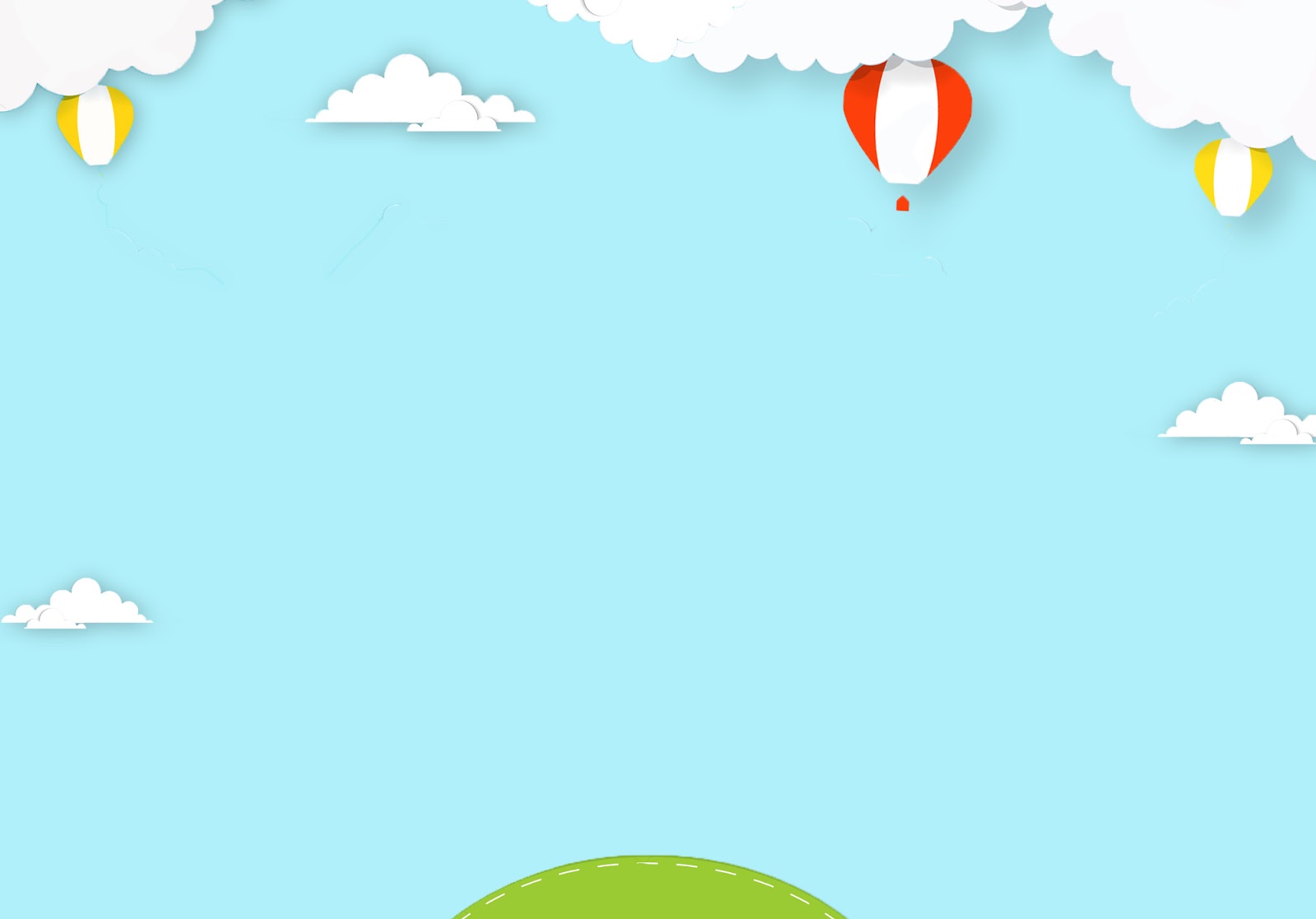 Nhận ra quy tắc sắp xếp
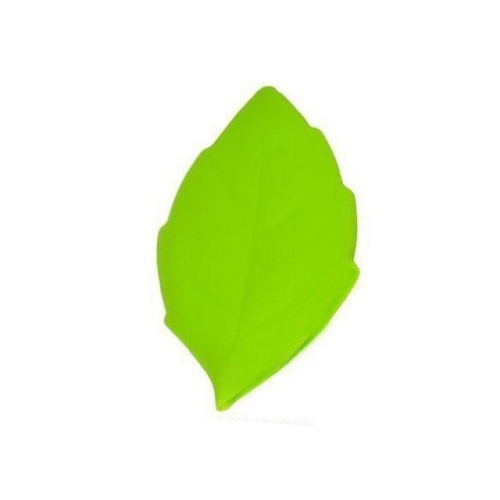 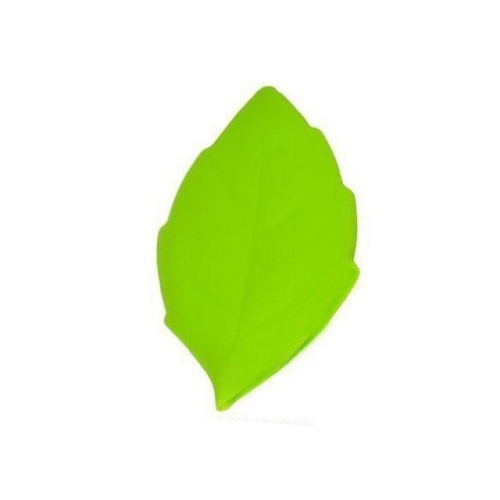 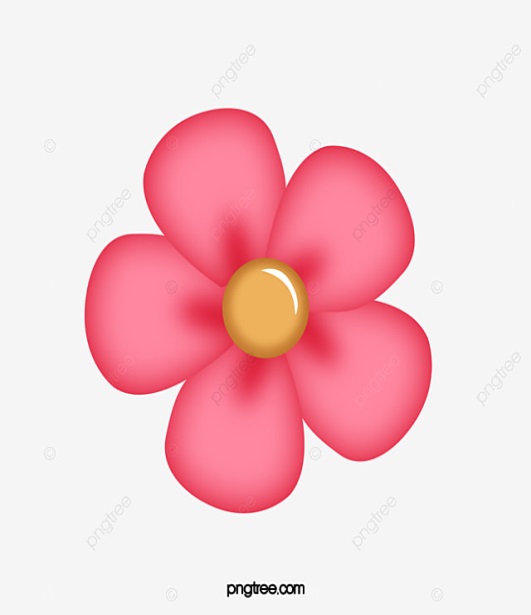 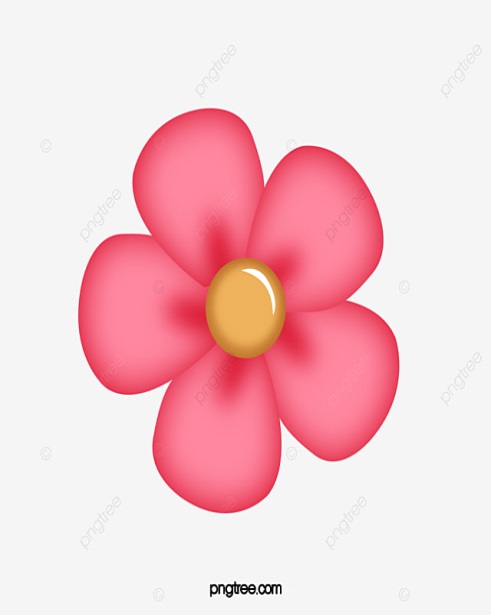 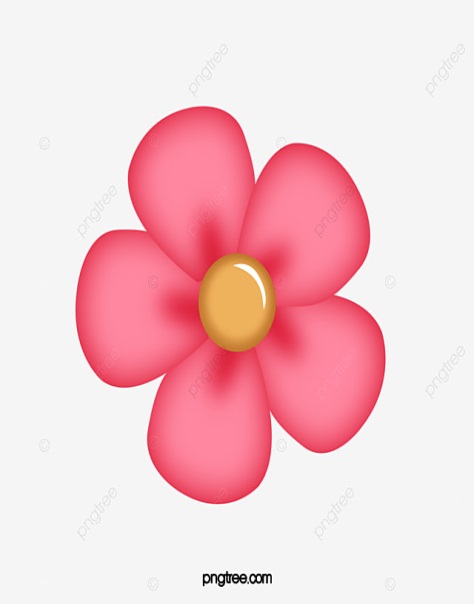 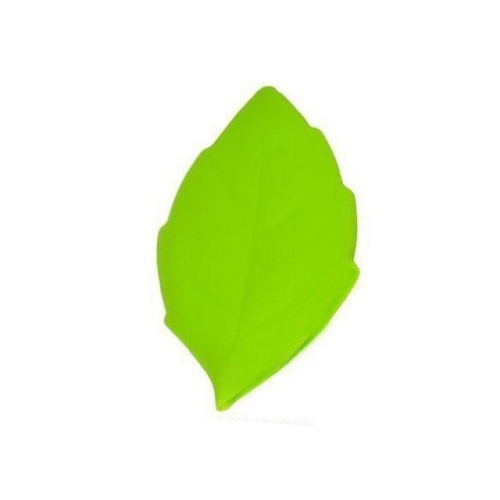 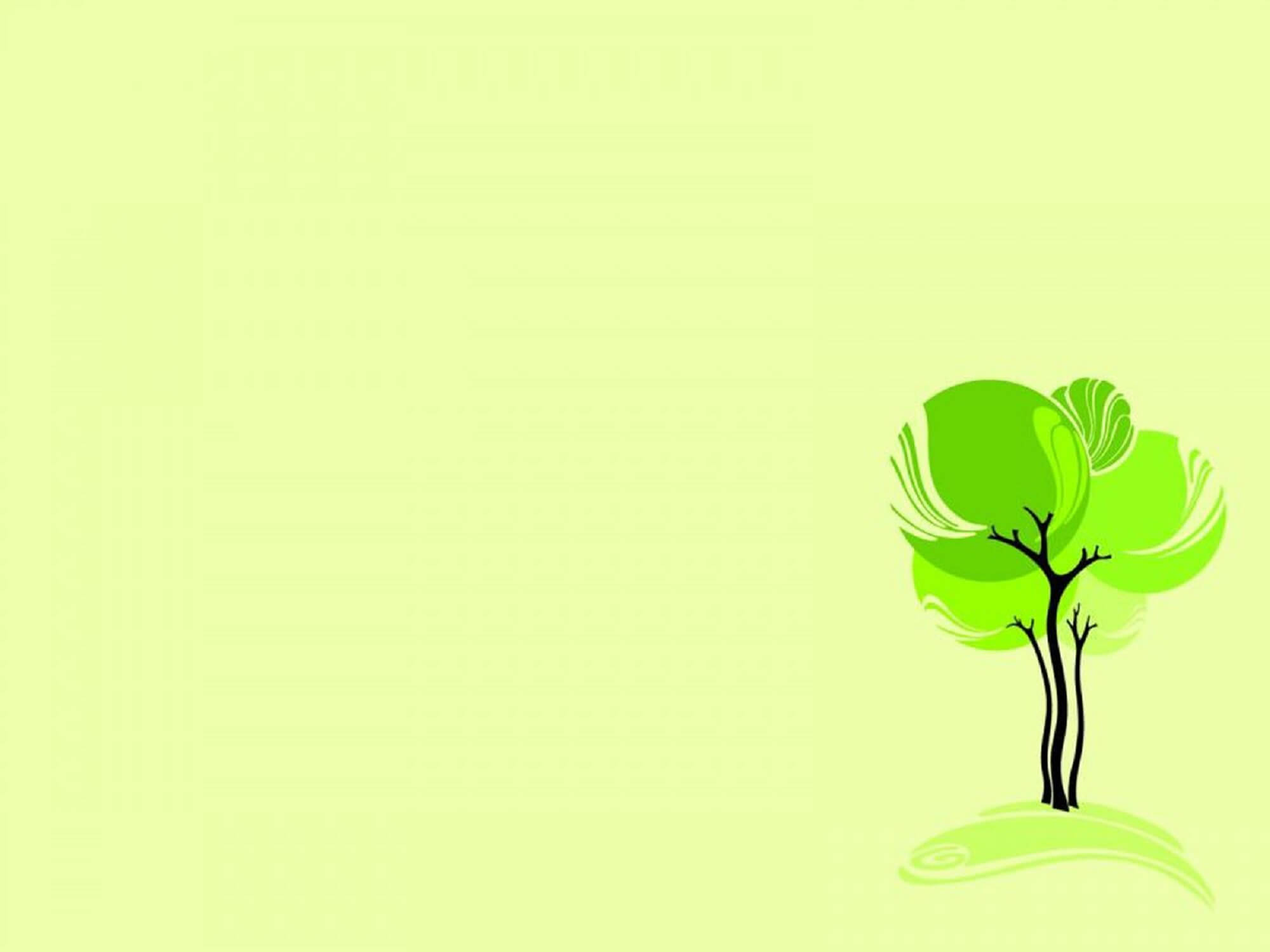 Nhận ra quy tắc sắp xếp
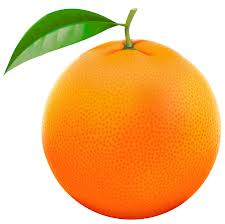 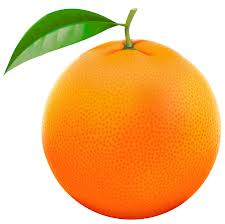 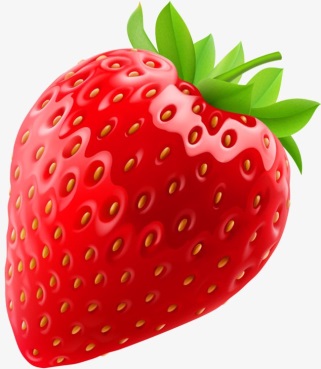 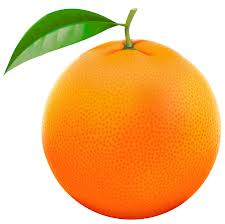 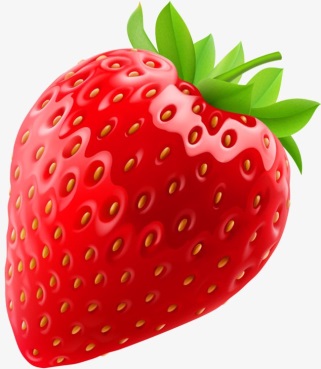 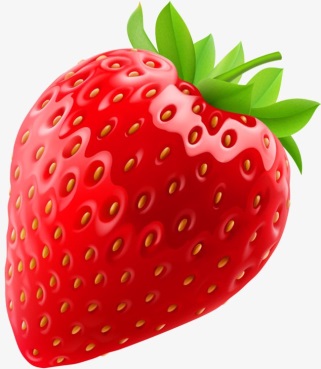 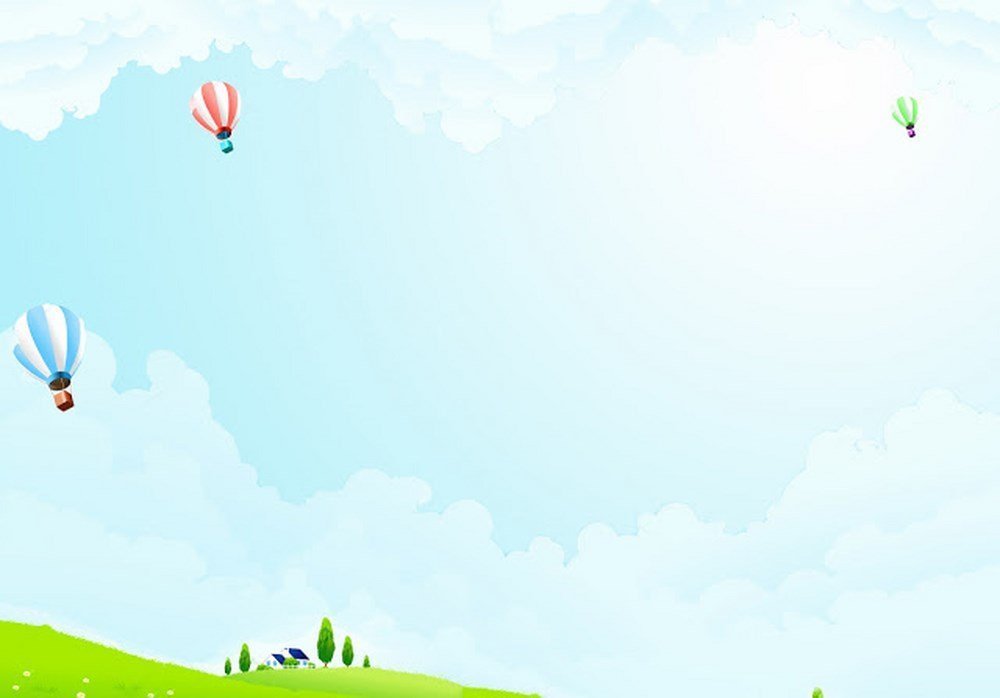 Quy tắc sắp xếp 1-1
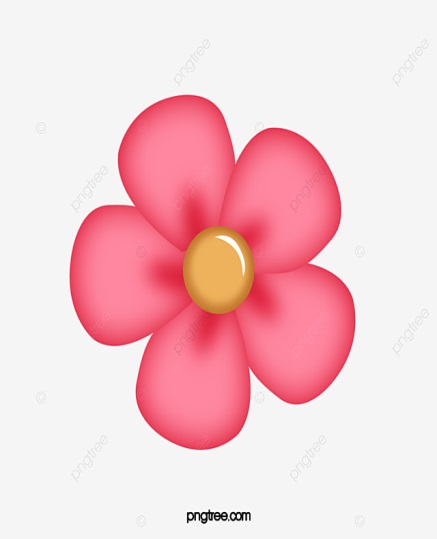 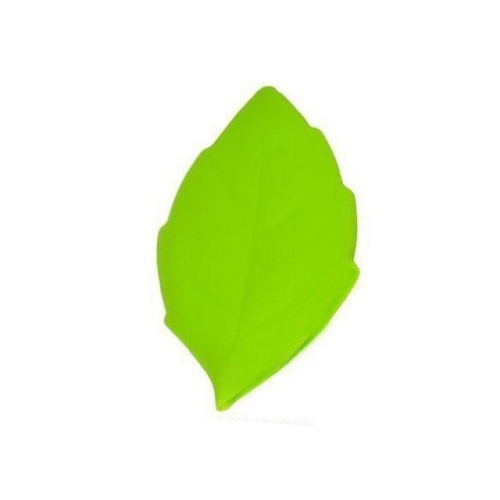 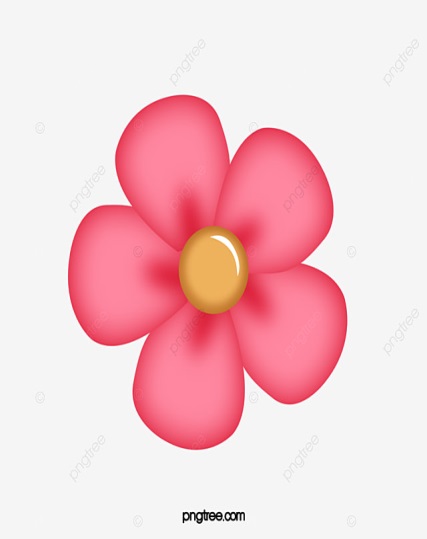 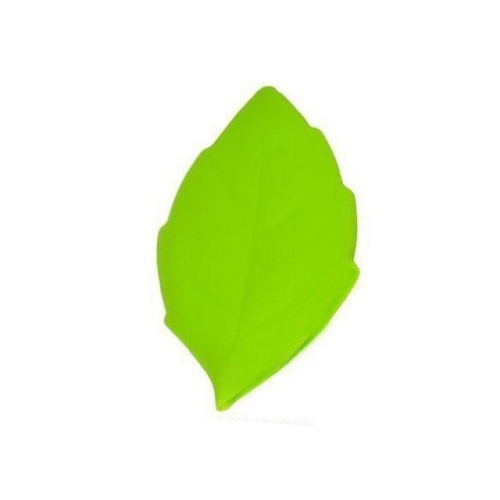 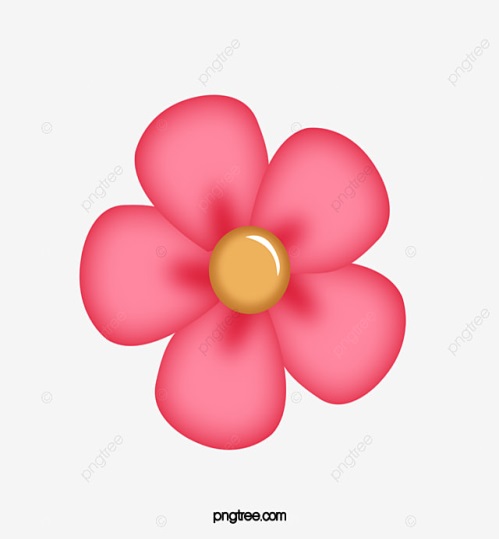 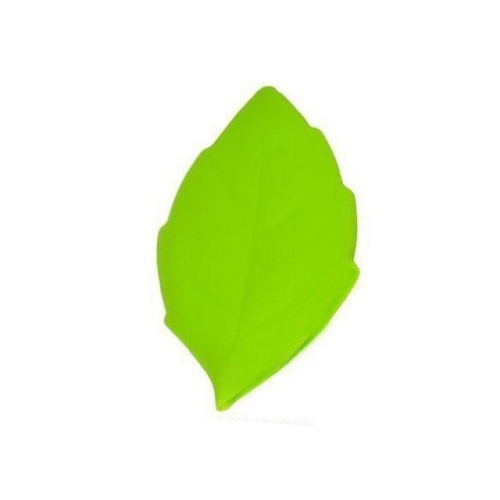 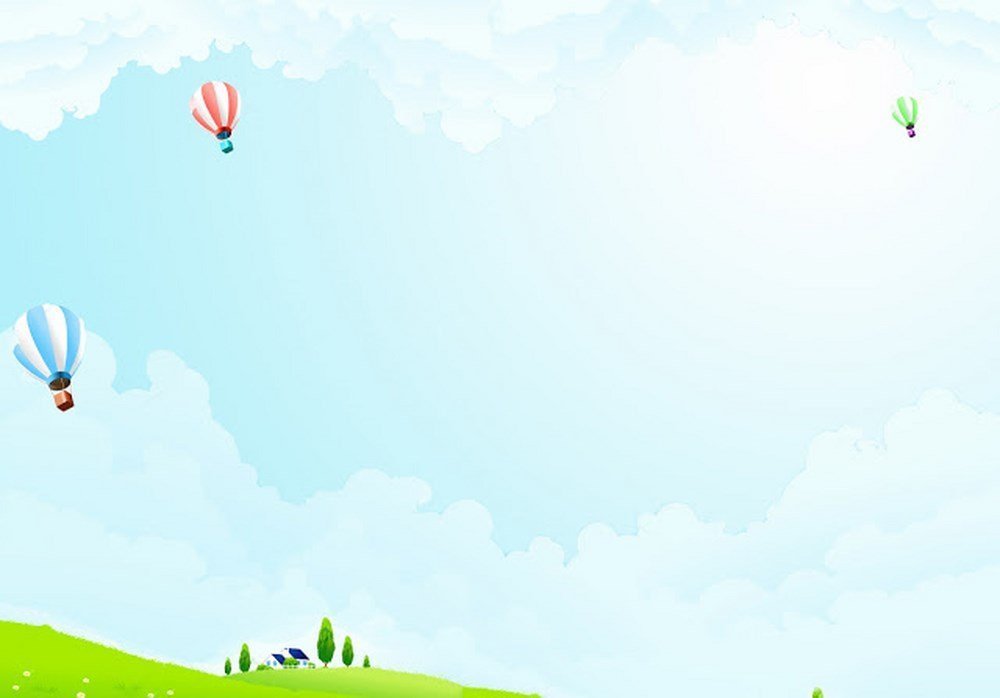 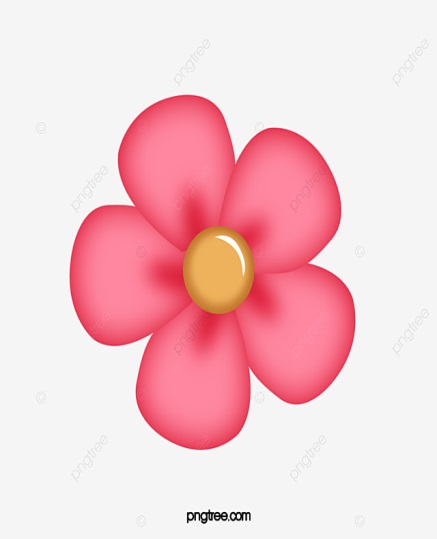 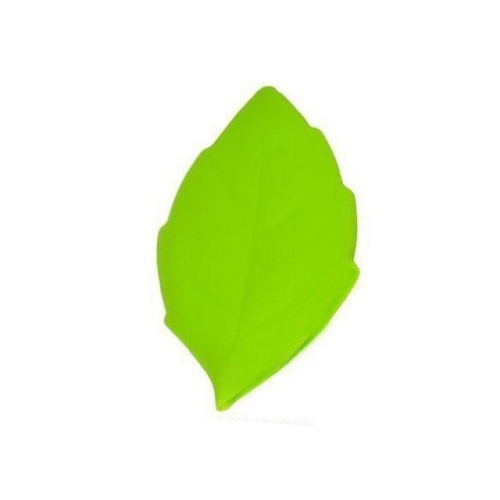 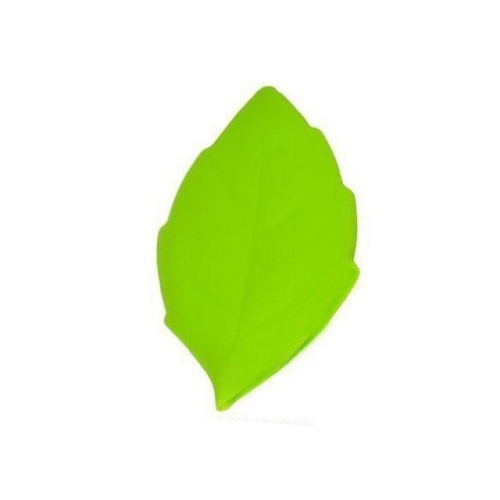 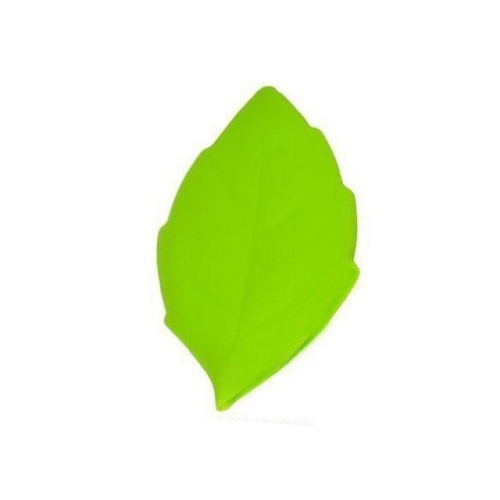 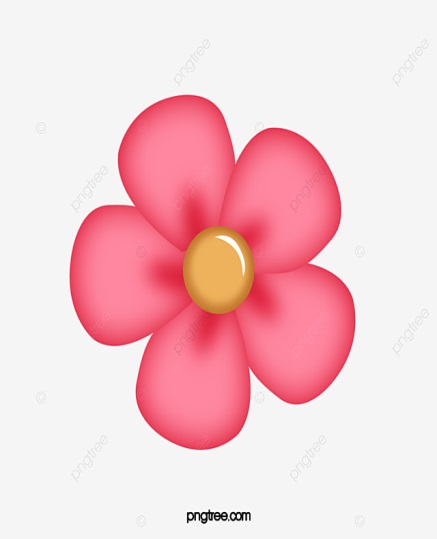 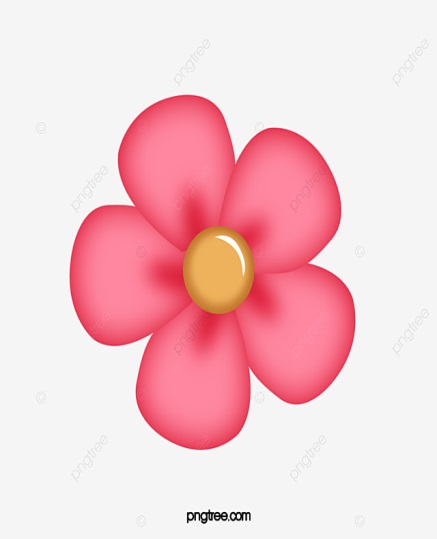 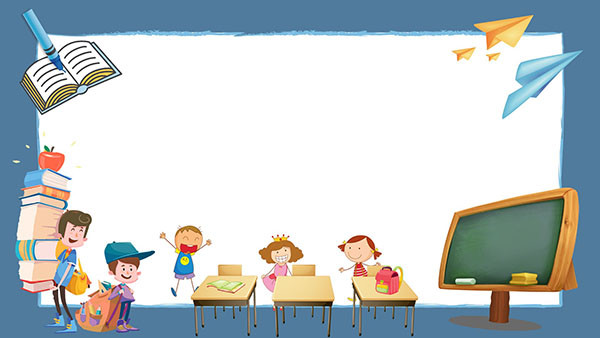 Trò chơi
 thi xem ai nhanh
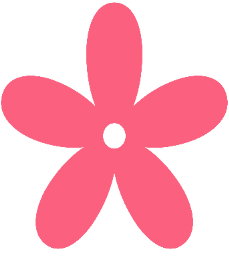 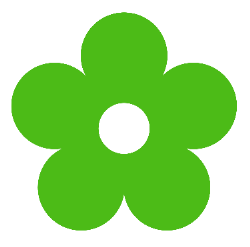 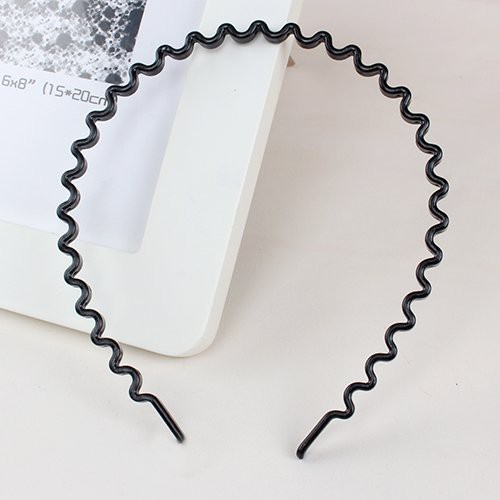 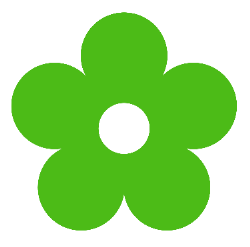 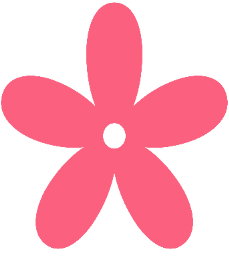 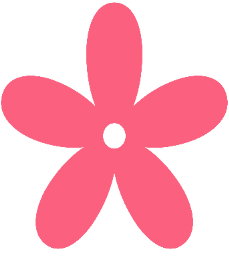 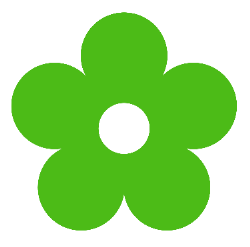 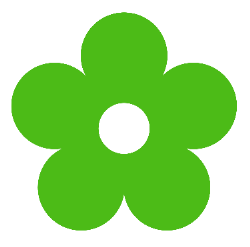 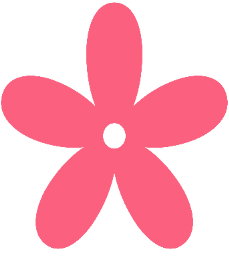 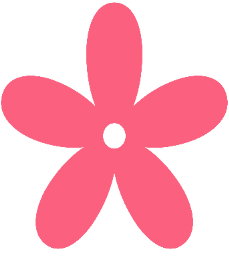 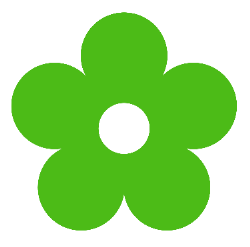 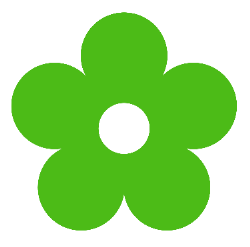 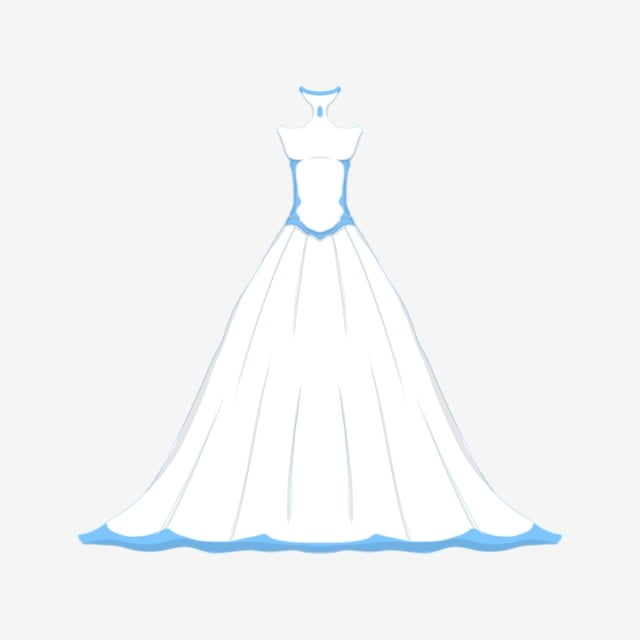 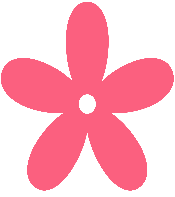 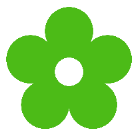 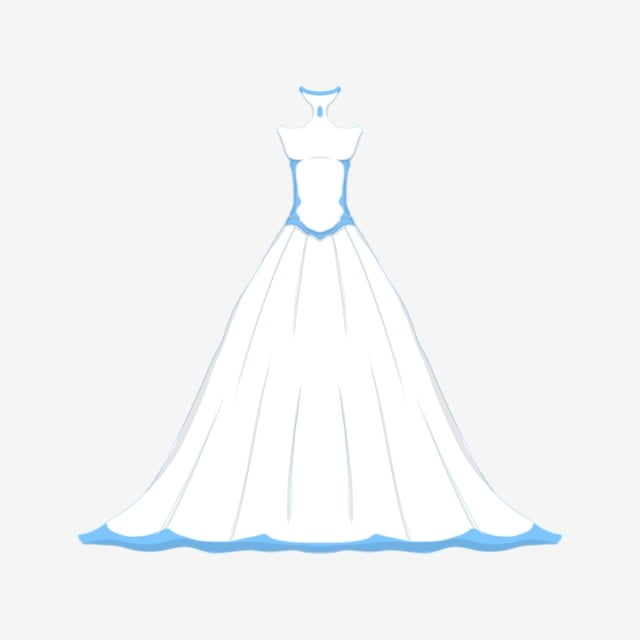 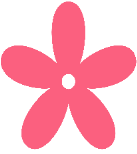 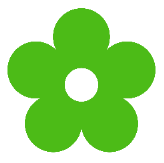 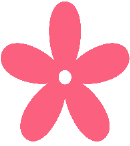 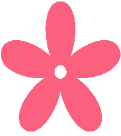 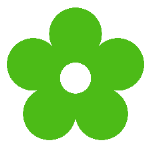 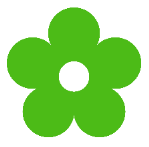 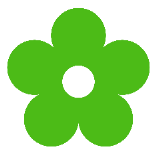 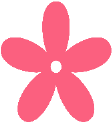 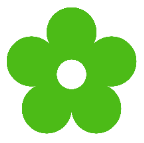 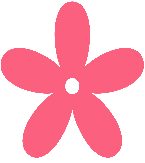